Manner
GE 1
4. Haasteena ilmastonmuutos
Haasteena ilmastonmuutos
1800-luvun alkuun verrattuna ilmasto on lämmennyt 1,1° C. 
Yhtenä syynä lämpenemiseen on teollisuudesta ja energiantuotannosta syntyvät kasvihuonekaasut 
Lämpeneminen lisää vesihöyryn määrää ilmakehässä → voimistaa lämpenemistä
Manner 1 Luku
Shutterstock
Ilmastonmuutoksen noidankehiä
Lämpeneminen sulattaa ikiroutaa→ vapautuu metaania, joka kiihdyttää muutosta
Jään väheneminenVähemmän hyvin heijastavaa pintaa
Valtamerien pinta nousee lämpölaajenemisen ja jäätiköiden sulamisen seurauksena.
Nasa
Manner 1 Luku
Maapallon keskilämpötilan nousu eri ilmastonmuutosmallien mukaan
Manner 1 Luku
Mistä hiilidioksidipäästöt syntyvät?
Manner 1 Luku
Suurimmat CO2 päästöjen tuottajat
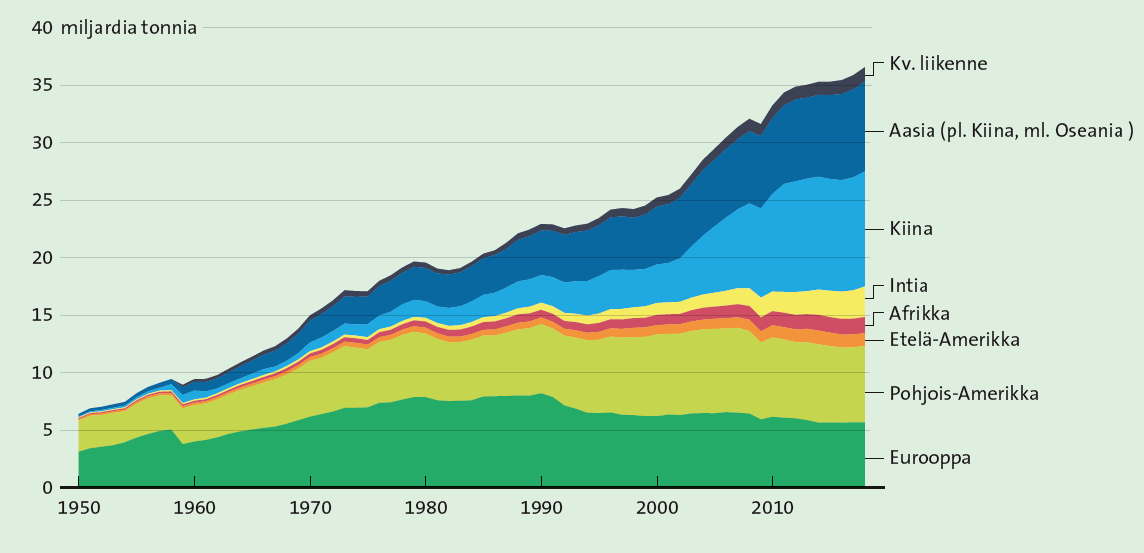 Manner 1 Luku
Ilmastonmuutoksen vaikutuksia
Biodiversiteetti vähenee, kun lajien elinympäristöt muuttuvat nopeasti.
Osa elinympäristöistä, kuten arktiset alueet, saattavat kadota kokonaan.
Viljelyolosuhteet huononevat päiväntasaajan tienoilla - pohjoisessa mahdollisesti paranevat nykyisestä.
Sään ääri-ilmiöt lisääntyvät:  myrskyt, tulvat, kuivuus, helteet, metsäpalot
Ilmastosiirtolaisuus lisääntyy
Manner 1 Luku
Ilmastonmuutoksen hillitseminen
Uusimpien energiantuotantotekniikoiden käytön tehostaminen
Fossiilisista polttoaineista luopuminen
Siirtyminen uusiutuviin energialähteisiin
Ilmastosopimusten ratifioiminen ja niihin sitoutuminen (Kioto 1997 ja Pariisi 2015)
Hiilinielujen turvaaminen ja hyödyntäminen
Manner 1 Luku